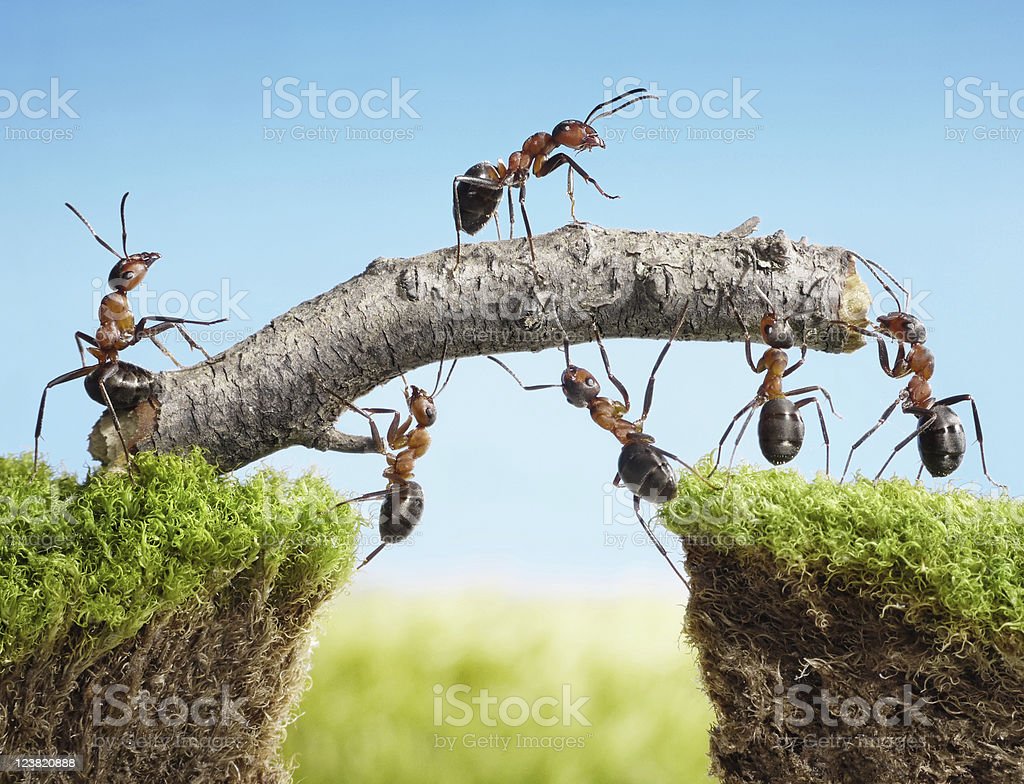 บทที่  2
อาจารย์กนกนวรรณ  แก้วประเสริฐ
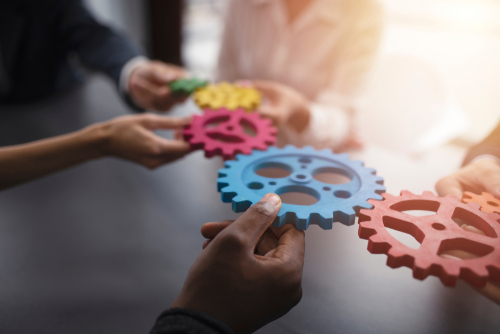 การสร้างทีมงาน
กระบวนการทำกิจกรรมร่วมกันของกลุ่มคนที่ได้มการวางแผนล่วงหน้า ให้เรียนรู้ปัญหาและปรับปรุงการปฏิบัติงานให้ดีขึ้นทั้งปริมาณและคุณภาพ
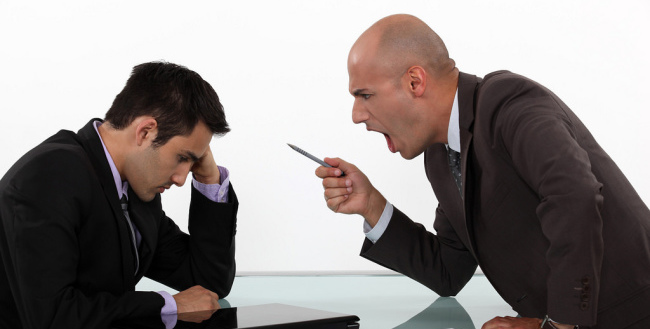 ยุทธศาสตร์การสร้างทีมงาน
ขั้น1. ทีมงานที่ไม่ได้รับการพัฒนา	-ใช้ความรู้สึกแทนเหตุผล	- ไม่แสดงความรู้สึกจริงๆ	- หัวหน้างานมุ่งการสั่งงาน
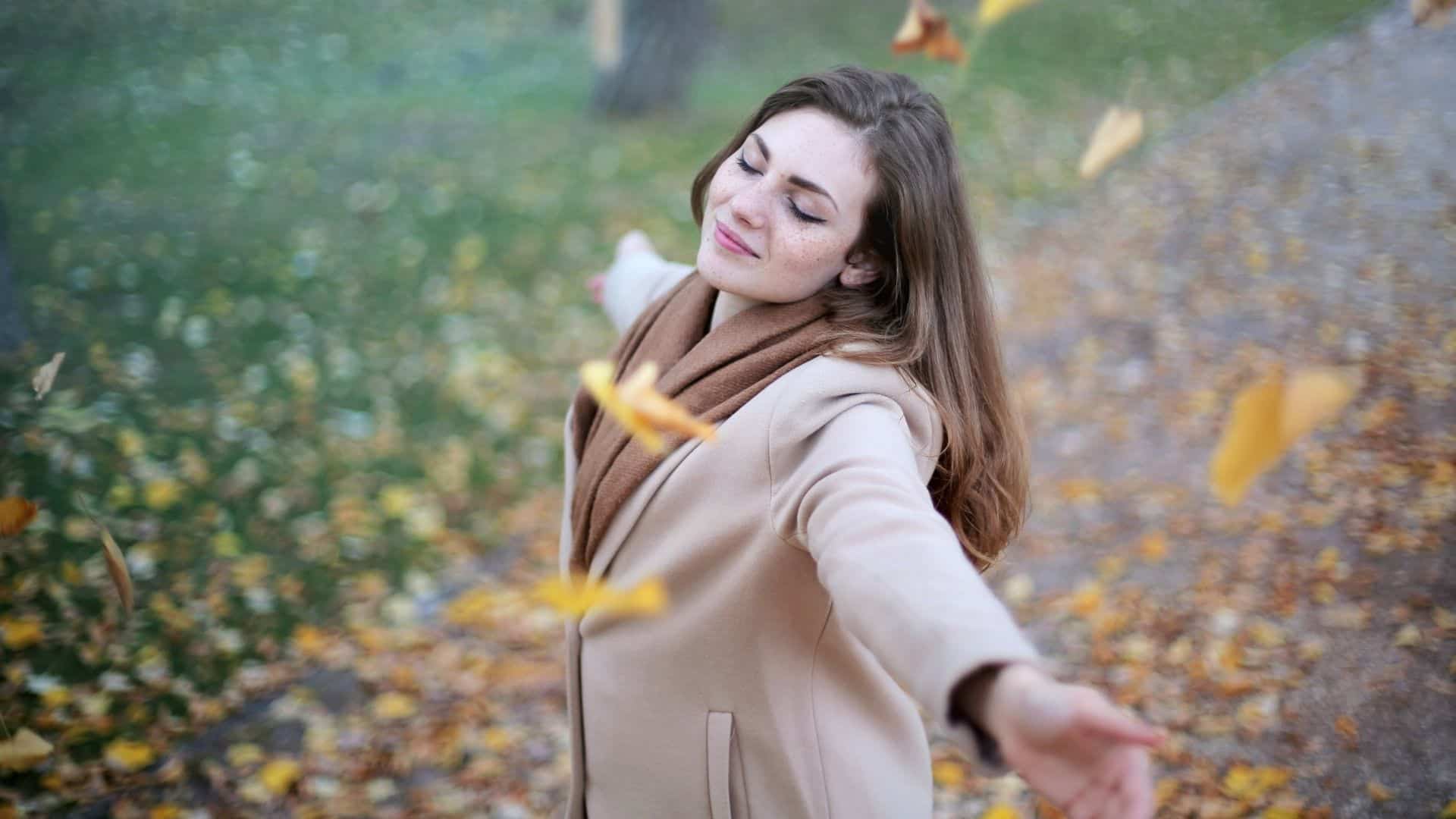 ยุทธศาสตร์การสร้างทีมงาน
ขั้น2. ทีมปฏิบัติการทดลองนำร่อง	-เริ่มเปิดใจมองข้ามอคติและวัฒนธรรม	- สนับสนุนความคิดและการปฏิบัติงาน	-ทดลองปฏิบัติจริง
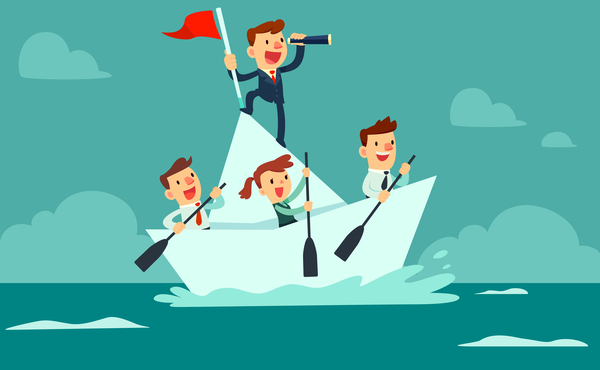 ยุทธศาสตร์การสร้างทีมงาน
ขั้น3. ทีมงานฝึกประสบการณ์อาชีพ	-ทีมงานรับรู้เป้าหมายวิธีการทำงาน	-พิจารณาทางเลือกในการดำเนินงาน	-ใช้ทักษะการแก้ปัญหาและการตัดสินใจ
การริเริ่มการสร้างทีมงาน
1. สมาชิกพึ่งพาอาศัยซึ่งกันและกันหรือไม่2. สมาชิกเชื่อการปรับปรุงเปลี่ยนแปลง3. แรงจูงใจเกิดจากภายในตนเอง
การริเริ่มการสร้างทีมงาน
4. ทีมงานมีอำนาจหรือไม่5. สมาชิกเต็มใจทำงานหรือไม่
การริเริ่มการสร้างทีมงาน
6.  สมาชิกยอมรับว่าความรู้สึก/ทัศคติมีผลต่อการทำงาน
ทักษะการสร้างทีมงาน
1.  ทักษะส่วนบุคคล   	ทักษะในการติดต่อสื่อสาร
ทักษะการสร้างทีมงาน
1.  ทักษะส่วนบุคคล      	ทักษะในการปฏิสัมพันธ์
ทักษะการสร้างทีมงาน
1.  ทักษะส่วนบุคคล	ทักษะในการเป็นผู้นำ
ทักษะการสร้างทีมงาน
1.  ทักษะส่วนบุคคล	 ทักษะในการบริหารความขัดแย้ง
ทักษะการสร้างทีมงาน
2.  ทักษะของกลุ่ม	  ทักษะสร้างความร่วมมือ	  ทักษะแก้ปัญหาโดยทีมงาน 	  ทักษะการเห็นพ้องต้องกัน
แบบทดสอบ
แจ้งบุคลากรทุกระดับว่าให้แต่งกายตามแบฟอรม์ที่กำหนดและห้ามสวมรองเท้าแตะในการทำงาน
แจ้งบุคลากรว่าในเดือนหน้าจะมีการแจ้งผลการไม่ต่อสัญญาโดยพิจารณาจากผลการทำงาน
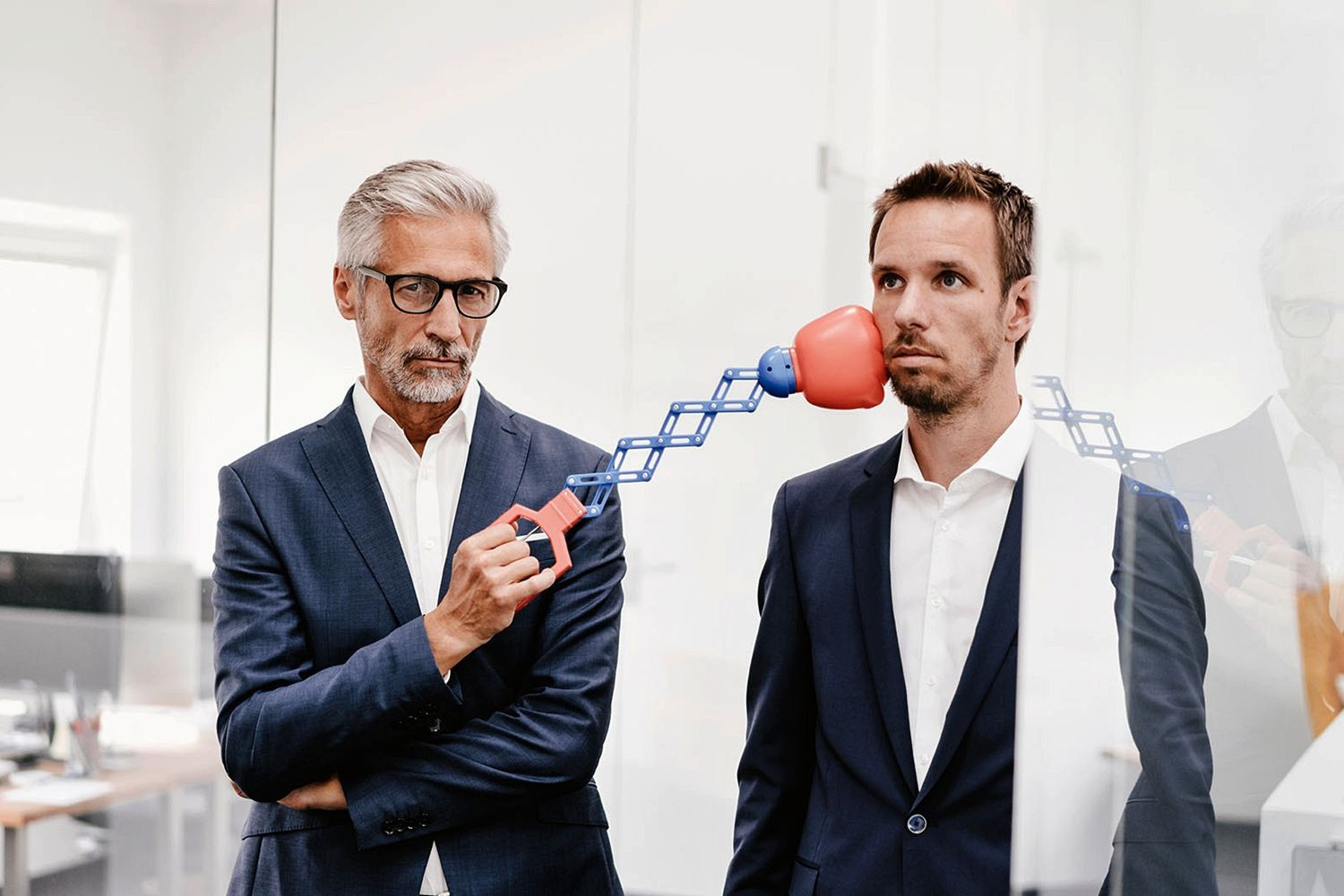 ปัญหาและแนวทางการแก้ไข
ปัญหาที่เกิดจากองค์การ
โครงสร้างทีมงานไม่สอดคล้องโครงสร้างองค์การ

ค่านิยมองค์การ

ทีมงานมุ่งผลสำเร็จงานมากเกินไป

บรรยากาศการทำงานไม่สนับสนุน
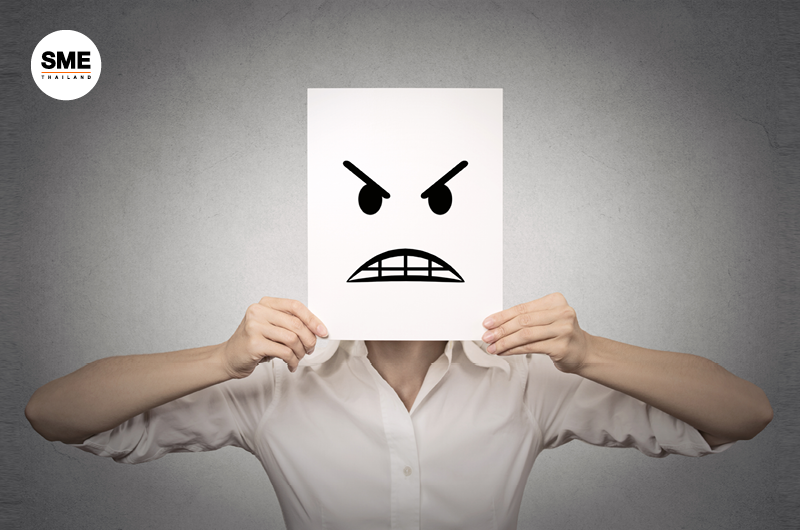 ปัญหาและแนวทางการแก้ไข
ปัญหาที่เกิดจากผู้บริหาร

ผู้บริหารไม่สนับสนุน

ผู้บริหารมุ่งงานมากเกินไป

ผู้บริหารขาดภาวะผู้นำ

ผู้บริหารขาดเป้าหมายที่ชัดเจน
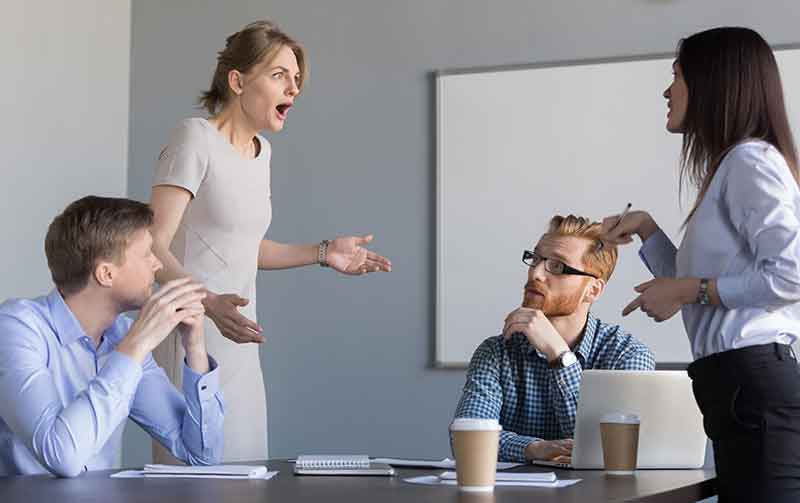 ปัญหาและแนวทางการแก้ไข
ปัญหาที่เกิดจากสมาชิก

สมาชิกมีเป้าหมายที่แตกต่างกัน

สมาชิกไม่เปิดใจ

สมาชิกขาดทักษะ

สมาชิกมีปัญหาความสัมพันธ์ระหว่างกัน